Cholinergic antagonist/ muscarinic antagonist / muscarinic blocker.
OBJECTIVES
Classify & describe cholinergic antagonists


Explain actions, therapeutic uses & adverse reactions of cholinergic antagonists
Cholinergic antagonist / Cholinergic blockers
(Parasympathetic nervous system)
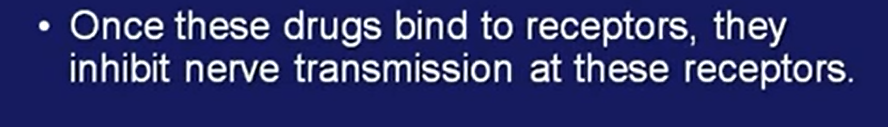 M (-) muscaarinic blockers
NN (-) Nicotinic neuronal blockers
NM (-) Nicotinic  neuromuscular blockers
Actions of cholinergic/ muscarinic antagonist
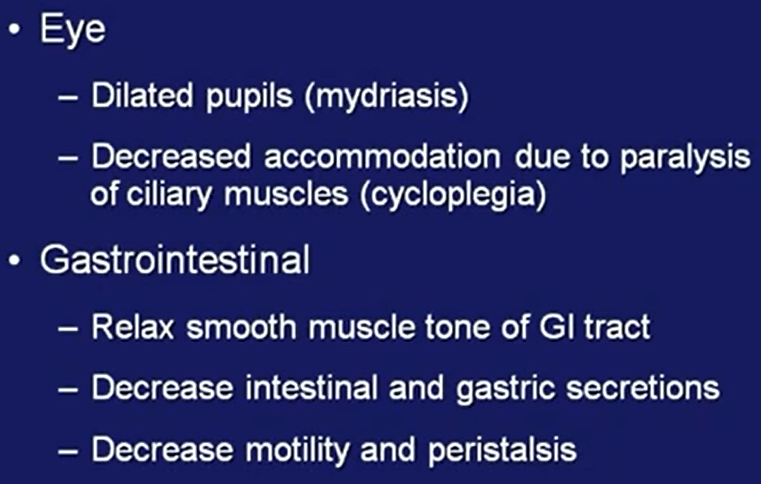 Diarrhea, Urination, Bradycardia, Bronchospasm, Excitation of CNS,  Lacrimation, Sweating & Salivation
Uses of atropine/ muscarinic antagonist
Organophosphorous poisoning
Fundoscopic examination of eye- Mydriasis
Pre-anaesthetic medication
Parkinsons disease
Asthma/ COPD
Urinary urgency
Motion sickness
Bradycardia
Peptic ulcer disease / IBD
Adverse effects of atropine / Muscarinic antagonist
Constipation
Dryness of mouth
Blurring of vision
Drowsiness
Tachycardia / palpitation
Photophobia / decreased accomodation

Note: Atropine toxicity is treated with 	physostigmine